Droga do olimpijskiego sukcesu
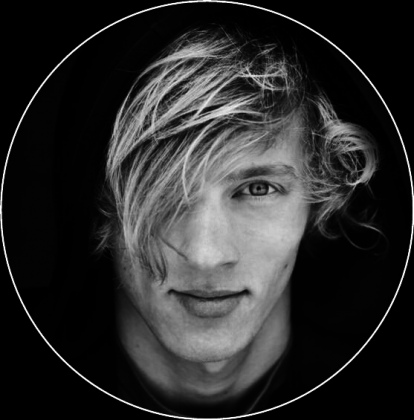 „Robiłem to, co kochałem, więc nie potrzebowałem większej motywacji. Praktycznie od zawsze wiedziałem, że chce z tym sportem wiązać swoją drogę życiową.„
DAWID KUBACKI
Wykonał: Igor Wróbel VII B
DAWID KUBACKI – SYLWETKAPOLSKI SKOCZEK NARCIARSKI, REPREZENTANT POLSKI
DAWID KUBACKI WCZESNE LATA, TRENINGI I EDUKACJA
Swoje pierwsze skoki oddawał w wieku pięciu lat. Chodził do szkoły podstawowej i gimnazjum w Nowym Targu. Dawid był dobrym uczniem, a regularne treningi oraz wyjazdy na zgrupowania i zawody nie miały negatywnego wpływu na jego szkolną edukację. 
	Dawid Kubacki z wyróżnieniem ukończył Szkołę Podstawową nr 6 im. Józefa Rajskiego oraz Gimnazjum nr 1 im. Tadeusza Kościuszki w Nowym Targu. Następnie kształcił się w I Liceum Ogólnokształcącym im. Oswalda Belzera w Zakopanem. Rozpoczął treningi w LKS Ząb pod okiem trenera Zbigniewa Klimowskiego, który po latach mówił o nim: „Dawid to typ pracusia.”
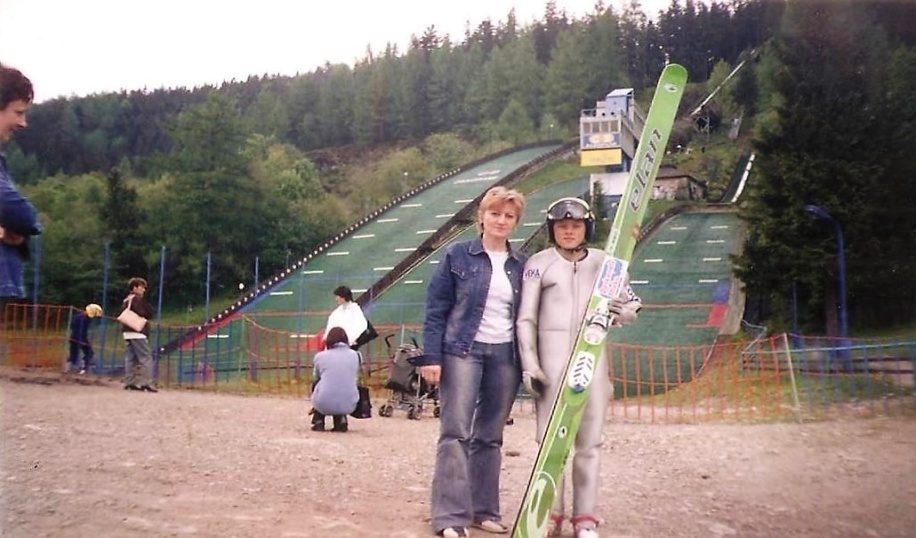 Dawid z mamą 
w wieku 12 lat
DAWID KUBACKI POCZĄTKI KARIERY
DAWID KUBACKI PIERWSZE POWAŻNE OSIĄGNIECIA
DAWID KUBACKI POWRÓT MISTRZA
DAWID KUBACKI PASMO SUKCESÓW
DAWID KUBACKI PASMO SUKCESÓW CIĄD DALSZY…
DAWID KUBACKI PIERWSZE I NAJWAŻNIEJSZE OSIĄGNIECIA
16.01.2009, Zakopane - debiut w Pucharze Świata (49 miejsce)
 28.08.2010, Hakuba - pierwszy raz na podium w indywidualnych zawodach LGP
 01.12.2012, Ruka - pierwsze punkty w Pucharze Świata (22 miejsce)
02.03.2013, Val di Fiemme - pierwszy medal mistrzostw świata (brąz z drużyną)
 09.02.2014, Soczi - pierwszy raz na igrzyskach olimpijskich (32 miejsce)
 01.08.2015, Wisła - pierwsze zwycięstwo w indywidualnych zawodach LGP
 30.12.2017, Oberstdorf - pierwszy raz na podium Pucharu Świata (3 miejsce)
 13.01.2019, Predazzo - pierwsze indywidualne zwycięstwo w Pucharze Świata
 01.03.2019, Seefeld - pierwszy indywidualny medal mistrzostw świata (1 miejsce)
 06.01.2020, Bischofshofen - pierwszy triumf w Turnieju Czterech Skoczni
 06.02.2022, Zhangjiakou - pierwszy indywidualny medal olimpijski
DAWID KUBACKI REKORDY SKOCZNI
DAWID KUBACKI ZWYCIĘSTWA W PUCHARZE ŚWIATA
DAWID KUBACKI NA IGRZYSKACH OLIMPIJSKICH
DAWID KUBACKI GALERIA
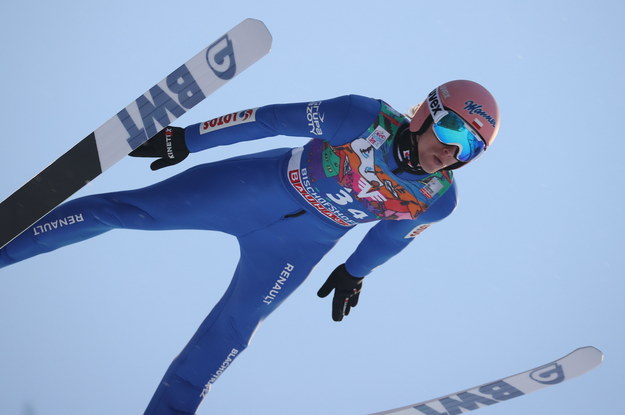 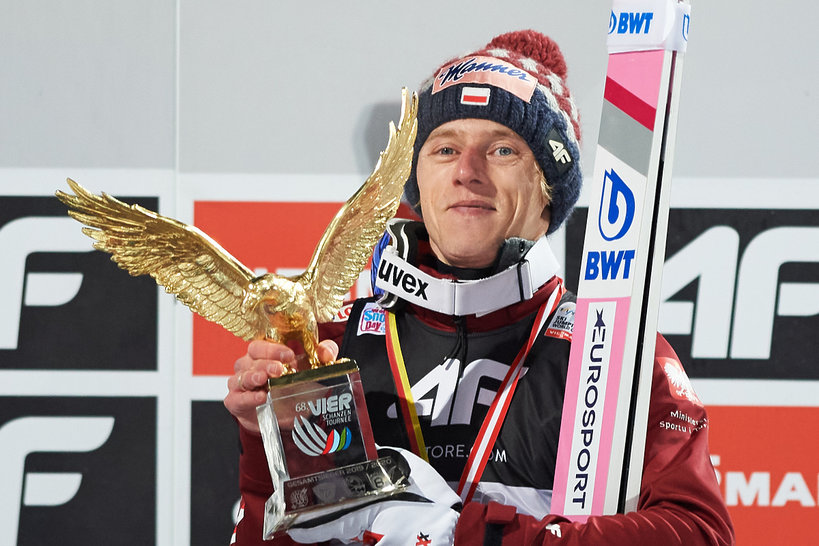 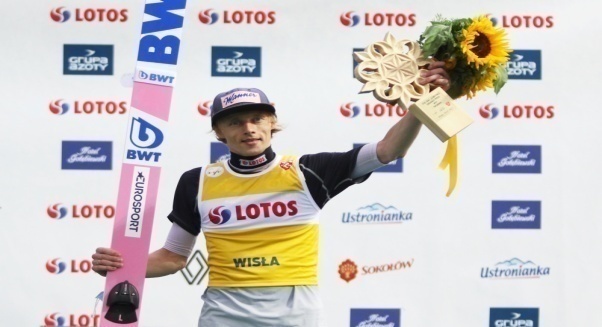 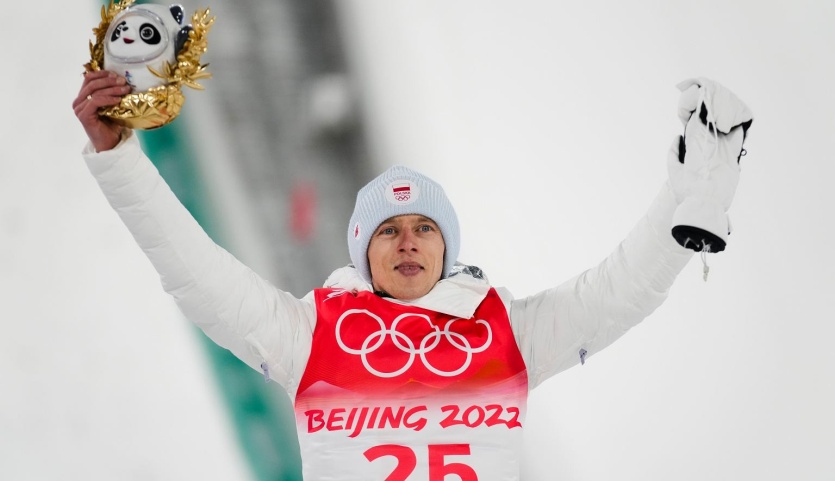 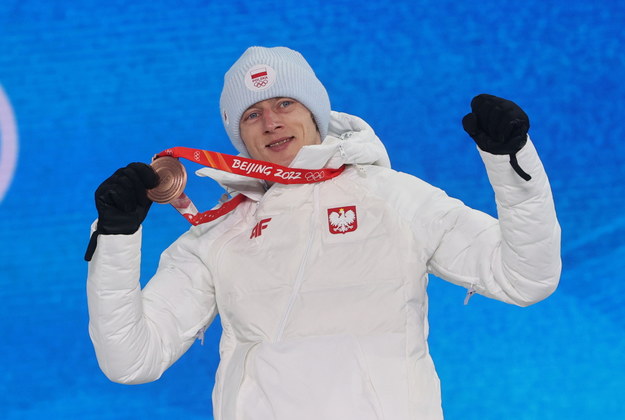 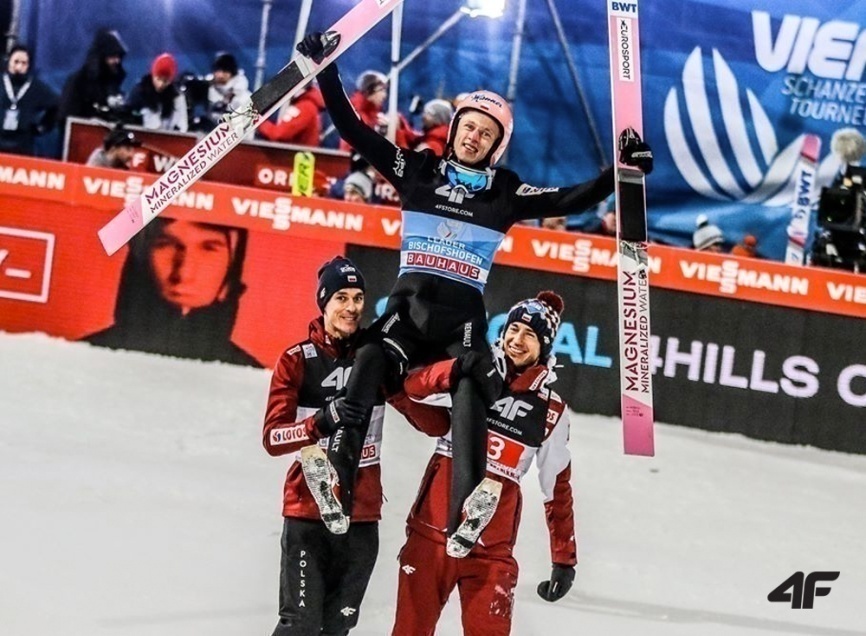